স্বাগতম আজকের পাঠে
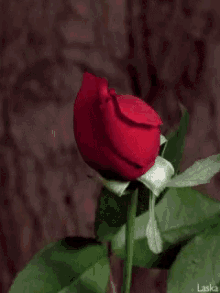 সেমিকন্ডাক্টর ও ইলেকট্রনিক্স
দ্বিতীয় পত্র; দশম অধ্যায়
পর্ব ৯
পাঠ পরিচিতি
শিখনফল
এই পাঠে শিক্ষার্থীরা……
ট্রানজিস্টরের ব্যবহার সম্পর্কে  আলোচনা করতে পারবে।
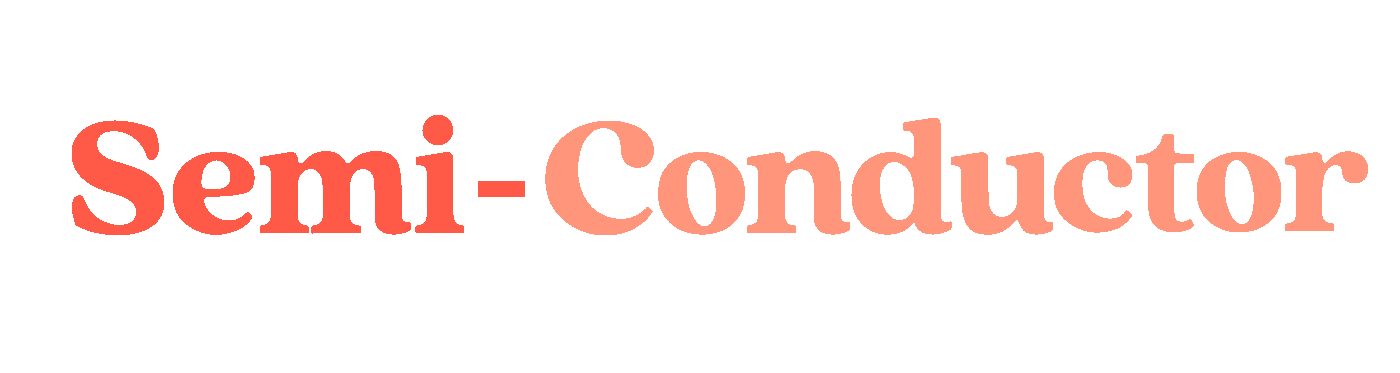 ট্রানজিস্টরের ব্যবহার
ট্রানজিস্টর সার্কিট দুটি মৌলিক উদ্দেশ্যে ব্যবহৃত হয়।
	
	(১) বিবর্ধক বা অ্যামপ্লিফায়ার হিসেবে
	(২) সুইচ হিসেবে।
	
	পরিবর্তী প্রবাহ, ভোল্টেজ ইত্যাদি সংকেতের বিস্তার বৃদ্ধিকে বিবর্ধন বলে। যে যন্ত্র তার ইনপুটে দেয়া দুর্বল সংকেতকে আউটপুটে বিবর্ধিত করে তাকে বিবর্ধক বা অ্যামপ্লিফায়ার বলে।
বিবর্ধক হিসেবে ট্রানজিস্টর
চিত্রে একটি n-p-n ট্রানজিস্টর অ্যামপ্লিফায়ার (কমন-এমিটার) সার্কিট দেখানো হয়েছে।  ইনপুট সার্কিটে (বেস-এমিটার) একটি দুর্বল সংকেত প্রদান করা হয় এবং কালেক্টর বর্তনীতে যুক্ত লোড রোধ থেকে আউটপুট গ্রহন করা হয়। ভালো বিবর্ধন পাওয়ার জন্য ইনপুট সার্কিটে (বেস-এমিটার) সম্মুখ ঝোকবর্তী করা হয়। সেজন্য একটি ডিসি ভোল্টেজ প্রয়োগ করা হয়।
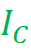 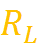 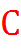 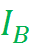 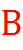 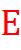 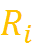 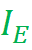 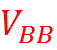 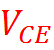 বিবর্ধক হিসেবে ট্রানজিস্টর
সম্মুখ ঝোকবর্তী করায় ইনপুট বর্তনীতে রোধ খুব কম হয়। আউটপুট সার্কিটে (কালেক্টর-এমিটার) ব্যাটারির মাধ্যমে বিপরীত ঝোক প্রয়োগ করা হয়। এমিটার-বেস জাংশনে প্রযুক্ত সংকেতের পজেটিভ অর্ধচক্রের জন্য সম্মুখ ঝোঁক বৃদ্ধি পায়। ফলে অধিক পরিমান ইলেকট্রন এমিটার থেকে বেস এর মধ্য দিয়ে কালেক্টরে প্র্রবাহিত হয় ও কালেক্টর প্রবাহ বৃদ্ধি পায়।এই বর্ধিত কালেক্টর প্রবাহ লোড রোধে অধিক বিভব পার্থক্য সৃষ্টি করে ও আউটপুটে প্রচুর ভোল্টেজ পাওয়া যায়।
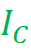 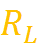 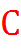 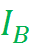 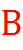 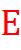 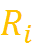 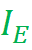 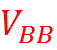 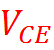 বিবর্ধক হিসেবে ট্রানজিস্টর
সংকেতের নেগেটিভ অর্ধচক্রের জন্য এমিটার-বেস জাংশনে সম্মুখ ঝোঁক হ্রাস পায়। ফলে কালেক্টর প্রবাহ হ্রাস পায় ও আউটপুটে ভোল্টেজও হ্রাস যায়। তবে তা ইনপুট থেকে বেশি। এভাবে ট্রানজিস্টর দুর্বল সংকেতকে বিবর্ধিত বা অ্যামপ্লিফাই করে।
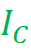 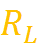 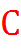 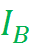 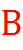 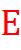 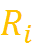 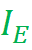 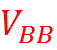 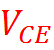 সুইচ হিসেবে ট্রানজিস্টর
একটি ট্রানজিস্টরের মধ্যে এমিটার থেকে কালেক্টরে চার্জ বাহকের প্রবাহের জন্য তড়িৎ প্রবাহিত হয়। বেস ব্যবহৃত হয় কালেক্টর তড়িৎ প্রবাহ নিয়ন্ত্রনের জন্য। ট্রানজিস্টরে বেস নিয়ন্ত্রন করে  কালেক্টর প্রবাহ অন অফ করা যায়।
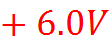 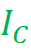 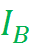 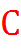 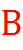 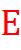 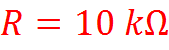 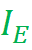 সুইচ হিসেবে ট্রানজিস্টর
কার্য পদ্ধতিঃ একটি n-p-n ট্রানজিস্টরের এমিটারকে ব্যাটারির নেগেটিভ প্রান্তে সংযোগ দেওয়া হয়। কালেক্টরকে একটি 6V বাল্বের মধ্য দিয়ে ব্যাটারির পজেটিভ প্রান্তে সংযোগ দেওয়া হয়। রোদের এক প্রান্ত ভূমির সাথে ও অন্য প্রান্ত ইনপুট হিসেবে ব্যবহার করা হয়। ইনপুট প্রয়োগ করার পূর্বে বা 0V অথবা নেগেটিভ ভোল্ট প্রদান করলে বাল্বব জ্বলেনা। যখন ইনপুটে উচ্চ ভোল্ট (+ 6V) প্রয়োগ করা হয় তখন বাল্বটি জ্বলে। অর্থাৎ ট্রানজিস্টর সুইচ হিসেবে কাজ করে।
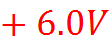 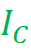 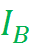 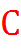 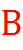 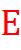 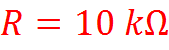 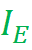 মাইক হিসেবে ট্রানজিস্টর
ক্ষীণ শব্দকে জোড়ালো শব্দে রূপান্তরিত করার জন্য মাইক ব্যবহার করা হয়; যার প্রধান যন্ত্রাংশ হলো অ্যামপ্লিফায়ার। ক্ষীণ শব্দকে প্রথমে তড়িৎ সংকেতে রূপান্তরিত করা হয়। এই সংকেতকে অ্যামপ্লিফায়ারের সাহায়্যে বিবর্ধিত করা হয়। বিবর্ধিত তড়িৎ সংকেতকে পূনরায় বিশেষ প্রক্রিয়ায় শব্দে রূপান্তর করা হয়। ফলে জোড়ালো শব্দ পাওয়া যায়। এভাবেই একটি ট্রানজিস্টর মাইক (microphone) হিসেবে ব্যবহৃত হয়।
প্রয়োজনীয় সূত্র
প্রবাহ বিবর্ধন গুনক (current amplification factor), 




প্রবাহ লাভ গুনক (Current  gain),
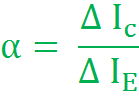 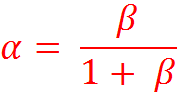 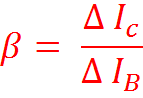 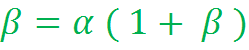 পাঠ মূল্যায়ন
ট্রানজিস্টর কিভাবে অ্যামপ্লিফায়ার হিসেবে কাজ করে?
ট্রানজিস্টর কিভাবে সুইচ হিসেবে কাজ করে?
ট্রানজিস্টর কিভাবে মাইক হিসেবে কাজ করে?
আজকের পাঠে বিদায়, আল্লাহ হাফেজ।